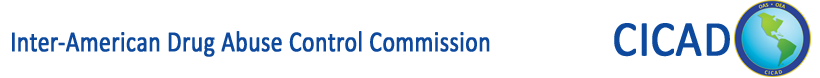 Adolescent Drug Treatment
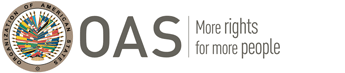 [Speaker Notes: The trainer will introduce the Module. We will focus on Adolescent Drug Treatment.]
ADOLESCENT DRUG TREATMENT INTERVENTION
[Speaker Notes: The trainer will point out the methodology for this training. Active discussion refers to the trainer’s lecture but also participation from the audience in the form of questions, comments, suggestions that will enhance mutual learning. 

The required materials for this module provide preparation for exercises.  

The expected duration of this module is ten hours.]
ADOLESCENT DRUG TREATMENT INTERVENTION
Learning Objectives

To identify factors specific to adolescents when considering drug treatment
 To identify the principles of adolescent AOD treatment
 To understand factors for considerations for treatment interventions 
 To identify specifics factors to planning treatment for adolescents
[Speaker Notes: The trainer will introduce the learning objectives. But first, the trainer can ask the audience what their expectations are about this module. 

Learning Objectives

To identify factors specific to adolescents when considering drug treatment
 To identify the principles of adolescent aod treatment
 To understand factors for considerations for treatment interventions 
 To identify specifics factors to planning treatment for adolescent]
ADOLESCENT DRUG TREATMENT INTERVENTION
Learning Objectives continued…

 To understand particular legal and ethical concerns when providing treatment.
 To identify the training needs
 To describe different types of treatment and interventions for adolescents and families
[Speaker Notes: The trainer will continue pointing out the learning objectives of this module. 

Learning Objectives continued…

To understand particular legal and ethical concerns when providing treatment.
 To identify the training needs
 To describe different types of treatment and interventions for adolescents and families]
ADOLESCENT DRUG TREATMENT INTERVENTION
Learning Objectives continued…

 To understand the role of family therapy in the treatment of adolescents.
 To describe general impact of drugs use on families.
 To describe family roles and rules
 To explain level of involvement of families in adolescentsˈ treatment
[Speaker Notes: The trainer will continue pointing out the learning objectives of this module. 

Learning Objectives continued…

To understand the role of family therapy in the treatment of adolescents.
 To describe general impact of drugs use on families.
 To describe family roles and rules
 To explain level of involvement of families in adolescentsˈ treatment]
PRINCIPLES OF ADOLESCENTS AOD TREATMENT
Adolescent substance use must be identified and addressed as soon as possible.

 Adolescents can benefit from an intervention even if they are not addicted to a drug.
(National Institute on Drug Abuse 2014)
[Speaker Notes: The trainer should review the following points from these next slides, addressing basic principles of adolescent AOD use.

Adolescent substance use needs to be identified and addressed as soon as possible. Drugs can have long-lasting effects on the developing brain and may interfere with family, positive peer relationships, and school performance. Most adults who develop a substance use disorder report having started drug use in adolescence or young adulthood, so it is important to identify and intervene in drug use early.

Adolescents can benefit from a drug misuse intervention even if they are not addicted to a drug. Substance use disorders range from problematic use to addiction and can be treated successfully at any stage, and at any age. For young people, any drug use (even if it seems like only “experimentation”), is cause for concern, as it exposes them to dangers from the drug and associated risky behaviors and may lead to more drug use in the future. Parents and other adults should monitor young people and not underestimate the significance of what may appear as isolated instances of drug taking.]
PRINCIPLES OF ADOLESCENTS AOD TREATMENT
Routine medical/mental health visits are an opportunity to screen adolescents about substance use.

 Testing adolescents for STDs/HIV is an important part of AOD treatment.
(National Institute on Drug Abuse 2014)
[Speaker Notes: The trainer should review the following points from these next slides, addressing basic principles of adolescent AOD use.
Routine annual medical visits are an opportunity to ask adolescents about drug use. Standardized screening tools are available to help pediatricians, dentists, emergency room doctors, psychiatrists, and other clinicians determine an adolescent’s level of involvement (if any) in tobacco, alcohol, and illicit and nonmedical prescription drug use. When an adolescent reports substance use, the health care provider can assess its severity and either provide an onsite brief intervention or refer the teen to a substance misuse treatment program.

Testing adolescents for sexually transmitted diseases is an important part of drug treatment. Adolescents who use drugs are at an increased risk for diseases that are transmitted sexually. All drugs of misuse alter judgment and decision making, increasing the likelihood that an adolescent will engage in unprotected sex and other high-risk behaviors such as unsafe tattooing and body piercing practices—potential routes of virus transmission. Substance use treatment can reduce this risk both by reducing adolescents’ drug use (and thus keeping them out of situations in which they are not thinking clearly) and by providing risk-reduction counseling to help them modify or change their high-risk behaviors.]
PRINCIPLES OF ADOLESCENTS AOD TREATMENT
Legal interventions/sanctions or family pressure may play an important role in getting adolescents to enter, stay in and complete treatment.

 Treatment should be tailored to the unique needs of the adolescent.
(National Institute on Drug Abuse 2014)
[Speaker Notes: Legal interventions and sanctions or family pressure may play an important role in getting adolescents to enter, stay in, and complete treatment. Adolescents with substance use disorders rarely feel they need treatment and almost never seek it on their own. Research shows that treatment can work even if it is mandated or entered into unwillingly.

Substance use disorder treatment should be tailored to the unique needs of the adolescent. Treatment planning begins with a comprehensive assessment to identify the person’s strengths and weaknesses to be addressed. Appropriate treatment considers an adolescent’s level of psychological development, gender, relations with family and peers, how well he or she is doing in school, the larger community, cultural and ethnic factors, and any special physical or behavioral issues.]
PRINCIPLES OF ADOLESCENTS AOD TREATMENT
Treatment should address the needs of the whole person, not just his/her AOD use.

 Behavioral therapies are effective in addressing adolescent AOD use.
(National Institute on Drug Abuse 2014)
[Speaker Notes: Treatment should address the needs of the whole person, rather than just focusing on his or her drug use. The best approach to treatment includes supporting the adolescent’s larger life needs, such as those related to medical, psychological, and social well-being, as well as housing, school, transportation, and legal services. Failing to address such needs simultaneously could sabotage the adolescent’s treatment success.

Behavioral therapies are effective in addressing adolescent drug use. Behavioral therapies, delivered by trained clinicians, help an adolescent stay off drugs by strengthening his or her motivation to change. This can be done by providing incentives for abstinence, building skills to resist and refuse substances and deal with triggers or craving, replacing drug use with constructive and rewarding activities, improving problem-solving skills, and facilitating better interpersonal relationships.]
PRINCIPLES OF ADOLESCENTS AOD TREATMENT
Families and the community are important aspects of treatment.

Effectively treating AOD use in adolescents requires also identifying and treating other mental health conditions they might have.
(National Institute on Drug Abuse 2014)
[Speaker Notes: Families and the community are important aspects of treatment. The support of family members is important for an adolescent’s recovery. Several evidence-based interventions for adolescent drug misuse seek to strengthen family relationships by improving communication and improving family members’ ability to support abstinence from drugs. In addition, members of the community (such as school counselors, parents, peers, and mentors) can encourage young people who need help to get into treatment—and support them along the way.

Effectively treating substance use disorders in adolescents requires also identifying and treating any other mental health conditions they may have. Adolescents who misuse drugs frequently also suffer from other conditions including depression, anxiety disorders, attention-deficit hyperactivity disorder (ADHD), oppositional defiant disorder, and conduct problems.  Adolescents who misuse drugs, particularly those involved in the juvenile justice system, should be screened for other psychiatric disorders. Treatment for these problems should be integrated with the treatment for a substance use disorder.]
PRINCIPLES OF ADOLESCENTS AOD TREATMENT
Sensitive issues, such as violence and child abuse, or risk of suicide should be identified and addressed.

 It is important to monitor substance use during treatment.

 Staying in treatment for an adequate period of time and continuity of care afterward are important.
(National Institute on Drug Abuse 2014)
[Speaker Notes: Sensitive issues such as violence and child abuse or risk of suicide should be identified and addressed. Many adolescents who misuse drugs have a history of physical, emotional, and/or sexual abuse or other trauma. If abuse is suspected, referrals should be made to social and protective services, following local regulations and reporting requirements.

It is important to monitor drug use during treatment. Adolescents recovering from substance use disorders may experience relapse, or a return to drug use. Triggers associated with relapse vary and can include mental stress and social situations linked with prior drug use. It is important to identify a return to drug use early before an undetected relapse progresses to more serious consequences. A relapse signals the need for more treatment or a need to adjust the individual’s current treatment plan to better meet his or her needs.
Staying in treatment for an adequate period of time and continuity of care afterward are important. The minimal length of drug treatment depends on the type and extent of the adolescent’s problems, but studies show outcomes are better when a person stays in treatment for 3 months or more. Because relapses often occur, more than one episode of treatment may be necessary. Many adolescents also benefit from continuing care following treatment, including drug use monitoring, follow-up visits at home, and linking the family to other needed services.]
FACTORS FOR CONSIDERATION
Engaging young people requires a special set of skills and patience.

Delays in normal cognitive and social-emotional development are associated with adolescent substance use.
[Speaker Notes: The trainer should address the following factors that should be considered in providing AOD treatment to adolescents.

Engaging young people requires a special set of skills and patience.  - The trainer should ask what some of these skills might be, referring back to some of the guidelines for counseling adolescents.

Delays in normal cognitive and social-emotional development are associated with adolescent substance use. – The trainer should ask participants what the impact of these delays might be with respect to their success at AOD treatment.]
FACTORS FOR CONSIDERATION
Role of the family is pivotal

Treatment should be age-appropriate, and separate from adults.
[Speaker Notes: The trainer should address the following factors that should be considered in providing AOD treatment to adolescents.

Role of the family is pivotal – The trainer should ask why it is more important to involve the family in adolescent AOD treatment.

Treatment should be age-appropriate and separate from adults. – Again, the trainer should ask why.]
FACTORS FOR CONSIDERATION
Many adolescents have been pressured into treatment.

Confidentiality issues must be clarified.
[Speaker Notes: The trainer should review some of the specific cultural/regional concerns for consideration with respect to adolescents.

Many adolescents have been pressured into treatment. – What is the impact of entering treatment under external pressures?

Confidentiality issues must be clarified. – At what age can consent be provided, and if an adolescent cannot consent, what impact does that have on his/her confidentiality?]
FACTORS FOR CONSIDERATION
High level of subcultural acceptance of AOD use

Societal acceptance of alcohol and tobacco

Enforcement of existing laws varies
[Speaker Notes: The trainer should review some of the specific cultural/regional concerns for consideration with respect to adolescents.
High level of subcultural acceptance of AOD use:  Subculture impacts of accessibility, use and treatment.  Ex.  Conflict between school and home
Societal acceptance of alcohol and tobacco:  Alcohol and tobacco use can contribute to risk for other AOD use.
Enforcement of existing laws varies:  Decriminalization and mixed messages – is marijuana considered “harmless?”]
FACTORS FOR CONSIDERATION
Stigmatization of AOD use
Language/discourse on AOD use is crucial
Societal controversies and double standards
Drug use is viewed through a criminal justice lens
[Speaker Notes: Stigmatization of AOD use: all use, particularly among adolescents, is stigmatized, and therefore hidden, and difficult to address as such.
Language/discourse on AOD use is crucial:  Developmentally, adolescents do not have the capacity for abstract thought to differentiate between use and misuse.  No future-focus among adolescent to see down the line.
Societal controversies and double standards:  Acceptance of some level of use among males, not accepted among females.  
Drug use is viewed through a criminal justice lens:  More punitive than rehabilitative, need to revisit this point of view.  Roots in religious heritage.]
FACTORS FOR CONSIDERATION
No understanding that drug use exists on a continuum, and is not all or nothing
Drugs used in region do not lend themselves to substitution therapy
Lack of available options for treatment and other services
[Speaker Notes: No understanding that drug use exists on a continuum, and is not all or nothing:  Concept of controlled use, harm reduction, and as such, no alternative to abstinence exists.
Drugs used in region do not lend themselves to substitution therapy – Most prevalent substances of use are alcohol and marijuana.
Lack of available options for treatment and other services – many countries have limited or no services.]
ADOLESCENT AND TREATMENT
What are some of the age-specific factors to take into account when planning treatment for an adolescent?
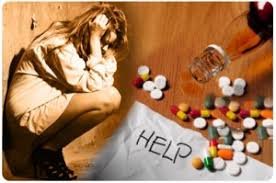 [Speaker Notes: The trainer should pose the question to the participants, “What are some of the age-specific factors to take into account when planning treatment for an adolescent?” 

S/he should be looking for responses, such as brain development, perceived harm, parental involvement, consent, key populations, etc.  The trainer should allow some time for discussion, asking about adaptations that individual programs have made to serve adolescents, what programs exist that are equipped to serve adolescents, what is the impact of not adapting to adolescent service needs?]
ADOLESCENT AND TREATMENT
Drug use at an early age is an important predictor of development of a substance use disorder later.

Impaired memory/thinking ability and other problems caused by drug use can derail a young person’s social and educational development.
(National Institute on Drug Abuse 2014)
[Speaker Notes: The trainer should follow up the discussion by summarizing the following points regarding adolescent AOD treatment.  

Drug use at an early age is an important predictor of development of a substance use disorder later.
Impaired memory/thinking ability and other problems caused by drug use can derail a young person’s social and educational development.]
ADOLESCENT AND TREATMENT
Adolescents in treatment report using different substances than adult patients do.

Adolescents may be less likely to feel they need help or to seek treatment on their own.
(National Institute on Drug Abuse 2014)
[Speaker Notes: The trainer should follow up the discussion by summarizing the following points regarding adolescent AOD treatment.  

Adolescents in treatment report using different substances than adult patients do.
Adolescents may be less likely to feel they need help or to seek treatment on their own.  Within some subcultures, there may be conflict between what the adolescent is seeking and what the family feels is necessary, for example with marijuana use.]
ADOLESCENT AND TREATMENT
The largest proportion of adolescents who receive treatment are referred from juvenile justice system.

 Effective treatment for adolescents requires some form of behavioral therapy.
(National Institute on Drug Abuse 2014)
[Speaker Notes: The largest proportion of adolescents who receive treatment are referred from juvenile justice system.

Effective treatment for adolescents requires some form of behavioral therapy.]
ADOLESCENT AND TREATMENT
Treatment must be individualized so as to consider:	
Developmental Stage
Cognitive Ability
Influence of family, friends and others
Mental/Physical health concerns
Academic performance
(National Institute on Drug Abuse 2014)
[Speaker Notes: The trainer can explain the following considerations: - -
- Developmental Stage: There are three broad stages of development: early childhood, middle childhood, and adolescence.
- Cognitive Ability: mental capability involving reasoning, problem solving, planning, abstract thinking, complex idea comprehension, and learning from experience.
- Influence of family, friends and others: The support of family members is important for an adolescent’s recovery
- Mental/Physical health concerns: poor mental health can negatively impact on physical health, leading to an increased risk of some conditions like drug addiction.
- Academic performance: consumption may have negative effects on the brain’s development and alter its structure and function. As a result, learning problems may arise and a student’s academic performance will be less than optimal.]
COMPONENTS OF COMPREHENSIVE DRUG ABUSE TREATMENT
(National Institute on Drug Abuse 2014)
[Speaker Notes: People who are addicted to drugs often suffer from other health (e.g., depression, HIV), occupational, legal, familial, and social problems that should be addressed concurrently, for that reason the best programs provide a combination of therapies and other services to meet an individual patient’s needs.]
LEGAL AND ETHICAL CONCERNS
Some important concerns to take account are:
 Confidentiality restrictions
 When may confidential information be shared with others
 Rules about obtaining adolescent consent to disclose treatment information
The signature of the adolescent (and the issue of parental consent)
(Treatment Improvement Protocol 1999)
[Speaker Notes: The trainer has to point those legal and ethical concerns, but it will depend on the context.

Confidentiality restrictions: The Federal confidentiality laws and regulations protect any information about an adolescent who has applied for or received any substance use/abuse-related assessment, treatment, or referral services from a program that is covered under the law.
 When may confidential information be shared with others: The regulations also permit disclosure without the adolescent's consent in several situations, including medical emergencies, reporting child abuse, and communications among program staff. 
 Rules about obtaining adolescent consent to disclose treatment information: Most disclosures are permissible if an adolescent has signed a valid consent form that has not expired or been revoked. Generally 18 years old

The signature of the adolescent (and the issue of parental consent): The adolescent must always sign the consent form in order for a program to release information even to her parent or guardian. The program must get the signature of a parent, guardian, or other person legally responsible for the adolescent in addition to the adolescent's signature only if the program is required by State law to obtain parental permission before providing treatment to the adolescent.]
AREAS OF TRAINING NEEDS TO DEVELOP TREATMENT PROFESSIONALS.
Changes/updates in ICD
New practices
Family dynamics
Adolescent development
Sexual/physical abuse
Gender issues
Mental health issues
Grief and loss
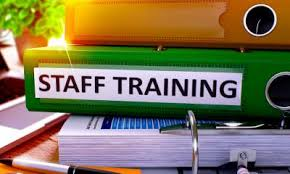 [Speaker Notes: The trainer should explain that professional training is key to effective treatment delivery.  S/he should ask the participants for examples of some of the professional training they have received and how useful/not useful they’ve been.  The trainer should ask the group why they think ongoing training is so I
important.  S/he should then review the areas of training needs to develop treatment professionals.]
AREAS OF TRAINING NEEDS TO DEVELOP TREATMENT PROFESSIONALS.
Cultural competency
Recreational/pro-social activities
Psychopharmacology
Group dynamics/therapy
Referral/resources
Tx planning/documentation
Related health issues
[Speaker Notes: The trainer should explain that professional training is key to effective treatment delivery.  
Understanding the relationship between substance use and adolescent development is crucial for designing effective interventions and treatment strategies.]
INTERVENTIONS
STAGES OF CHANGE
This model recognizes that different people are in different stages of readiness for change. 
It is important not to assume that people are ready for or want to make an immediate or permanent behavior change.
(Australian Government of Health 2004)
[Speaker Notes: The trainer has to explain some generals aspects

In the early 1980s, James Prochaska and Carlo DiClemente (among others) developed a model to explain the process of change in the context of substance use and dependence. Based on their research of 'self-changers', the Stages-of-Change model forms part of a broader conceptual framework known as the Transtheoretical Model (Prochaska & DiClemente, 1982; 1986).

By identifying a person's position in the change process, a worker can more appropriately match the intervention to the young person's stage of readiness for change.]
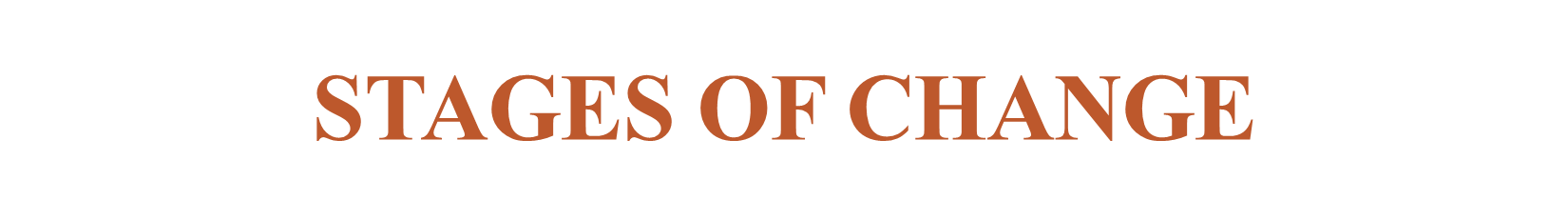 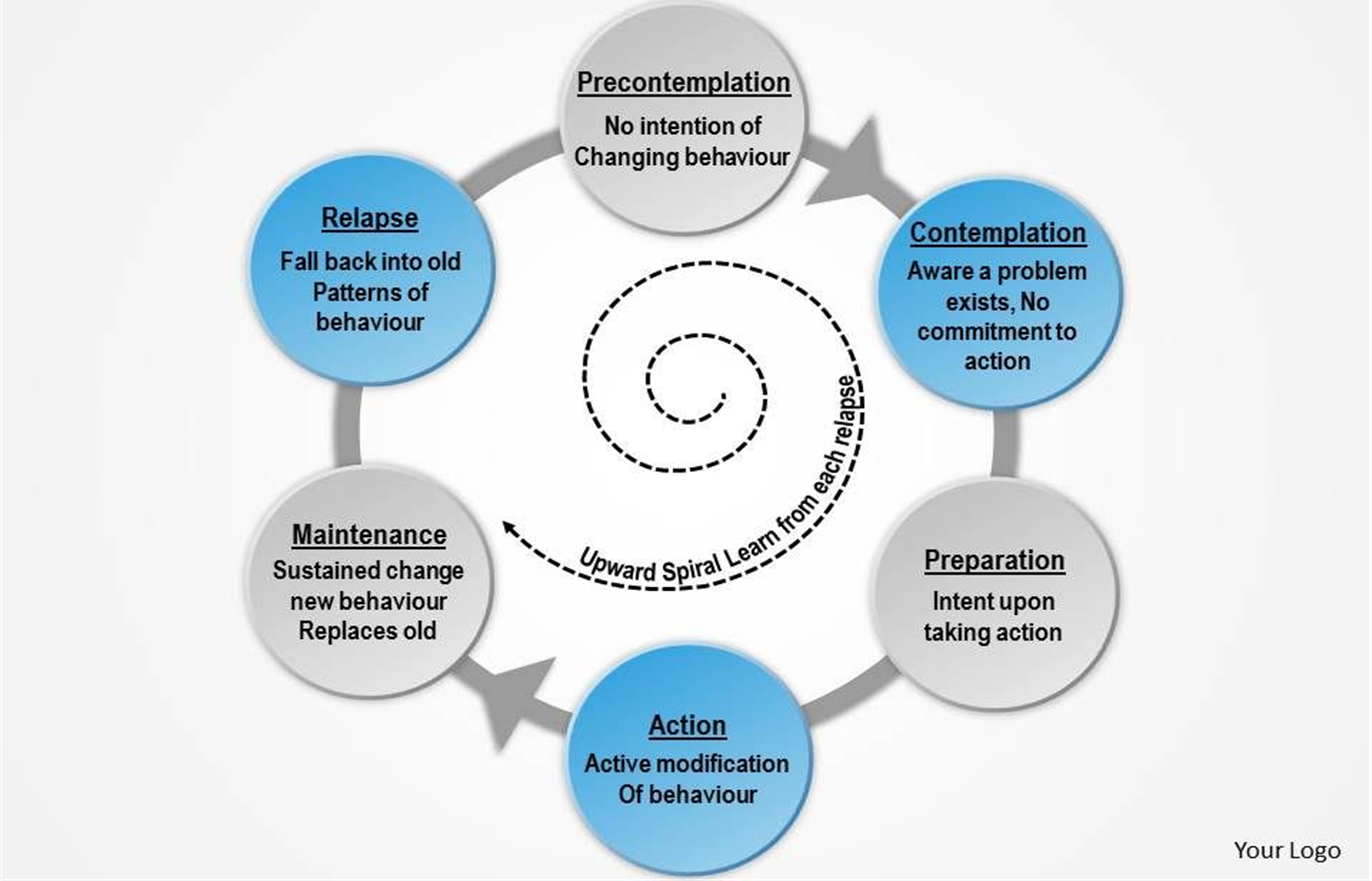 [Speaker Notes: The trainer has to explain each of the stages

1 Precontemplation - In this stage, people do not intend to take action in the foreseeable future (defined as within the next 6 months). People are often unaware that their behavior is problematic or produces negative consequences. People in this stage often underestimate the pros of changing behavior and place too much emphasis on the cons of changing behavior.
2 Contemplation - In this stage, people are intending to start the healthy behavior in the foreseeable future (defined as within the next 6 months). People recognize that their behavior may be problematic, and a more thoughtful and practical consideration of the pros and cons of changing the behavior takes place, with equal emphasis placed on both. Even with this recognition, people may still feel ambivalent toward changing their behavior.
3 Preparation (Determination) - In this stage, people are ready to take action within the next 30 days. People start to take small steps toward the behavior change, and they believe changing their behavior can lead to a healthier life.
4 Action - In this stage, people have recently changed their behavior (defined as within the last 6 months) and intend to keep moving forward with that behavior change. People may exhibit this by modifying their problem behavior or acquiring new healthy behaviors.
5 Maintenance - In this stage, people have sustained their behavior change for a while (defined as more than 6 months) and intend to maintain the behavior change going forward. People in this stage work to prevent relapse to earlier stages.
6 During this change process, most people will experience relapse. Relapses can be important for learning and helping the person to become stronger in their resolve to change. Alternatively relapses can be a trigger for giving up in the quest for change. The key to recovering from a relapse is to review the quit attempt up to that point, identify personal strength

Termination - In this stage, people have no desire to return to their unhealthy behaviors and are sure they will not relapse. Since this is rarely reached, and people tend to stay in the maintenance stage, this stage is often not considered in health promotion programs.  
.]
CASE STUDY
Case study - Which stage of readiness for change seems to fit each young person?
Sarah is a 16-year-old girl who has been using speed for about two years. She uses speed intravenously, having originally snorted it for the first 12 months. On assessment, Sarah tells you that she has been trying to cut down on her speed use and has even had a period of two weeks where she didn't use it. She appears to be 'speeding' when you meet with her.
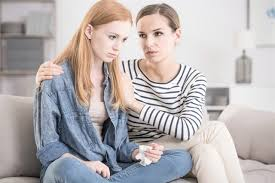 (Australian Government of Health 2004)
[Speaker Notes: The trainer can discuss about the answer and why the answer
Correct answer
Sarah - Preparation]
CASE STUDY
Case study Which stage of readiness for change seems to fit each young person?
James is a 14-year-old boy who smokes cannabis and tobacco. On assessment of his cannabis use, he states that he can 'take it or leave it'. He tends to smoke with friends on the weekend. James smokes cigarettes whenever he can afford them. He also drinks alcohol to the point where he 'blacks-out' about once a month.
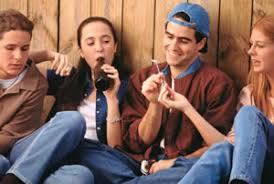 (Australian Government of Health 2004)
[Speaker Notes: The trainer can discuss about the answer and why the answer
Correct answer
James - Precontemplation]
CASE STUDY
Case study –  Which stage of readiness for change seems to fit each young person?
Sammie is an 18-year-old male who has been using heroin for about three years. He smokes heroin on a daily basis and also takes Valium or Normison if he can't get any heroin. Sammie has been caught breaking and entering on a number of occasions. His family are very worried about his drug use and the trouble he is in. Sammie has no desire to detox from heroin use. He states 'It's a hassle sometimes, but at least I don't inject it'.
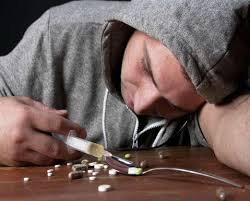 (Australian Government of Health 2004)
[Speaker Notes: The trainer can discuss about the answer and why the answer
Correct answer
Sammie - Precontemplation]
CASE STUDY
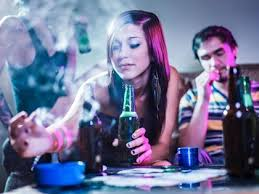 Case study –  Which stage of readiness for change seems to fit each young person?
Gracie is a 17-year-old female who is involved in a Drug Court program. She has a history of poly-drug use and has worked as a sex worker. Gracie has been trying to stay off cocaine and speed. She continues to drink heavily a couple of times a week and also takes street benzos as she says this helps her to sleep. Gracie's latest urinalysis reveals cannabis, benzodiazepines and amphetamines. She is pretty worried that she will be taken off the Drug Court Program and she states she really wants to stay out of trouble.
(Australian Government of Health 2004)
[Speaker Notes: The trainer can discuss about the answer and why the answer
Correct answer
Gracie - Action]
STAGES OF CHANGE
Ten processes of change have been identified with some processes being more relevant to a specific stage of change than other processes.
(Wayne W. LaMorte, MD, PhD, MPH 2019)
[Speaker Notes: These processes result in strategies that help people make and maintain change.

Consciousness Raising - Increasing awareness about the healthy behavior.
Dramatic Relief - Emotional arousal about the health behavior, whether positive or negative arousal.
Self-Reevaluation - Self reappraisal to realize the healthy behavior is part of who they want to be.
Environmental Reevaluation - Social reappraisal to realize how their unhealthy behavior affects others.
Social Liberation - Environmental opportunities that exist to show society is supportive of the healthy behavior.
Self-Liberation - Commitment to change behavior based on the belief that achievement of the healthy behavior is possible.
Helping Relationships - Finding supportive relationships that encourage the desired change.
Counter-Conditioning - Substituting healthy behaviors and thoughts for unhealthy behaviors and thoughts.
Reinforcement Management - Rewarding the positive behavior and reducing the rewards that come from negative behavior.
Stimulus Control - Re-engineering the environment to have reminders and cues that support and encourage the healthy behavior and remove those that encourage the unhealthy behavior.]
LIMITATIONS OF THE STAGES OF CHANGE
The theory ignores the social context in which change occurs.
 The questionnaires that have been developed to assign a person to a stage of change are not always standardized or validated.
 There is no clear sense for how much time is needed for each stage, or how long a person can remain in a stage.  
The model assumes that individuals make coherent and logical plans in their decision-making process when this is not always true.
(Wayne W. LaMorte, MD, PhD, MPH 2019)
[Speaker Notes: The trainer can explain about the limitations which should be considered when using this theory in public health
Also s/he can ask about other limitations the audience can see.]
MOTIVATIONAL INTERVIEWING
Motivational interviewing is a psychotherapeutic approach that attempts to move an individual away from a state of indecision or uncertainty and towards finding motivation to making positive decisions and accomplishing established goals.
(Erick Patterson, MSCP, NCC, LPC 2018)
[Speaker Notes: Motivational interviewing was formed 30 years ago by William R. Miller and Stephen Rollnick as a way to push past the issue of low motivation to change.

The therapist becomes a person of support, allowing the client to make their own choices and arrive at their own conclusions without feeling outside pressure to do so.]
KEY ELEMENTS OFMOTIVATIONAL INTERVIEWING
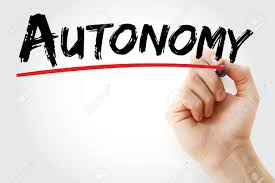 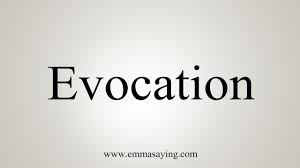 (Erick Patterson, MSCP, NCC, LPC 2018)
[Speaker Notes: Collaboration. Instead of being confrontational or argumentative with the client, the therapist will attempt to see the situation from the client’s point of view. Along these lines, the therapist is not the expert because no one has a better understanding of the client’s experience than the client. The goal here is for the therapist to act as a support rather than a persuader.
Evocation. In other forms of therapy, like cognitive behavioral therapy, the client is given information by the therapist as encouragement to change their ways of thinking, beliefs, or behaviors. At times, this approach can trigger feelings of defensiveness in the client. Motivational interviewing has the goal of creating an internal desire for change from the client. The therapist listens more than talks and draws out the client’s own perceptions instead of imposing perceptions on him. This way, the client will be more interested in maintaining the change over a longer period.
Autonomy. Motivational interviewing places all of the power on the client. The therapist shows respect for the client’s responsibility and decision-making ability.]
GOALS OF THE THERAPIST IN MOTIVATIONAL INTERVIEWING
(Erick Patterson, MSCP, NCC, LPC 2018)
[Speaker Notes: Principle 1: Express empathy. This is one of the core values of person-centered therapy that motivational interviewing incorporates. Here, the job of the therapist is to build an understanding of the client’s issues, struggles, and barriers of improvement. By doing this, the client becomes more open and free with accurate disclosure since there is a lack of judgment and criticism. A therapist might say, “I can understand why using drugs seems appealing in this situation.”
Principle 2: Avoid argumentation. Arguments with the client can rapidly degenerate into a power struggle and do not enhance motivation for beneficial change.
Principle 3: Roll with resistance. Motivational interviewing expects there to be some resistance and reluctance from the client during this process. Keeping in line with the nonconfrontational views, the therapist will not try to force or manipulate the client into acceptance. The therapist will work to understand the client’s point of view and avoid the desire to correct what may be viewed as flawed ways of thinking while offering alternative ways of thinking for the client to consider.
Principle 3: Develop discrepancy. With the second principle, it becomes the job of the therapist to have the client point out the disparity between what they are doing and what their goals are. If the goal is to be happy and have a successful career, using heroin daily may get in the way of that. Of course, the therapist will use interventions that are not based in confrontation to produce this. The therapist will only ask a series of questions to lead the client to this natural conclusion
Principle 4: Support self-efficacy (a belief in change). Many clients, especially those dealing with addiction, recovery, and relapse, have tried to maintain their sobriety with limited success. Because of this, they can become less hopeful for future success. The therapist will work to illustrate areas of strengths and compile a number of instances where the client was able to accomplish their goal.]
MOTIVATIONAL"INTERVIEWING"SKILLS"
Open" Ended" Questions
 Affirmations
 Reflections
 Summaries
Are core counselor behaviors employed to move the process forward by establishing a therapeutic alliance and eliciting discussion about change.
(A MI Definition Principles & Approach 2011)
[Speaker Notes: Open ended" questions are those that are not easily answered with a "yes/no" or short answer containing. Only a specific, limited piece of information. Open-ended questions invite elaboration and thinking more deeply about an issue. Although closed questions have their place and are at times valuable (e.g., when collecting specific information in an assessment), open-ended question create forward momentum used to help the client explore the reasons for and possibility of change.
Affirmations are statements that recognize client strengths. They assist in building rapport and in helping the client see themselves in a different, more positive light. To be effective they must be congruent and genuine. The use of affirmations can help clients feel that change is possible even when previous efforts have been unsuccessful. Affirmations often involve reframing behaviors or concerns as evidence of positive client qualities. Affirmations are a key element in facilitating the MI principle of Supporting Self-efficacy. 
Reflections or reflective listening is perhaps the most crucial skill in Motivational Interviewing. It has two primary purposes. First is to bring to life the principle of Expressing  Empathy. By careful listening and reflective responses, the client comes to feel that the counselor understands the issues from their perspective. Beyond this, strategic use reflective listening is a core intervention toward guiding the client toward change, supporting the goal directed aspect of MI. In this use of reflections, the therapist guides the client towards resolving ambivalence by a focus on the negative aspects of the status quo and the positives of making change. There are several levels of reflection ranging from simple to more complex. Different types of reflections are skillfully used as clients demonstrate different levels of readiness for change. For example, some types of reflections are more helpful when the client seems resistant and others more appropriate when the client offers statements more indicative of commitment to change.
Summaries are a special type of reflection where the therapist recaps what has occurred in all or part of a counseling session(s). Summaries communicate interest, understanding and call attention to important elements of the discussion. They may be used to shift attention or direction and prepare the client to move on. Summaries can highlight both sides of a client’s  ambivalence about change and promote the development of discrepancy by strategically selecting what information should be included and what can be minimized or excluded.]
CHANGE TALK
Preparatory Change Talk
Desire (I want to change) 
 Ability (I can change) 
Reason (It’s important to change)
Need (I should change)
Implementing Change Talk 
Commitment(I will make changes) 
Activation (I am ready, prepared, willing to change)
Taking Steps (I am taking specific actions to change)
(A MI Definition Principles & Approach 2011)
[Speaker Notes: Change talk is defined as statements by the client revealing consideration of, motivation for, or commitment to change. In Motivational Interviewing, the therapist seeks to guide the client to expressions of change talk as the pathway to change. Research indicates a clear correlation between client statements about change and outcomes-client-reported levels of success in changing a behavior. The more someone talks about change, the more likely they are to change. Different types of change talk can be described using the mnemonic DARN-CAT.]
BENEFITS OF MOTIVATIONAL INTERVIEWING
Low cost
 Efficacy 
 Effectiveness
 Mobilizing client resources
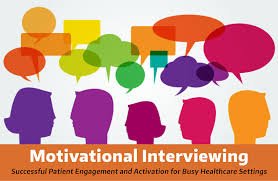 (Tretment Improvement Protocol 1999)
[Speaker Notes: In addition to its effectiveness, motivational interviewing is beneficial in that it can easily be applied in a managed care setting, where issues of cost containment are of great concern.
Low cost. Motivational interviewing was designed from the outset to be a brief intervention and is normally delivered in two to four outpatient sessions.
 Efficacy. There is strong evidence that motivational interviewing triggers change in high-risk lifestyle behaviors.
 Effectiveness. Large effects from brief motivational counseling have held up across a wide variety of real-life clinical settings.
 Mobilizing client resources. Motivational interviewing focuses on mobilizing the client's own resources for change.]
BENEFITS OF MOTIVATIONAL INTERVIEWING
Compatibility with health care delivery
Emphasizing client motivation
Enhancing adherence
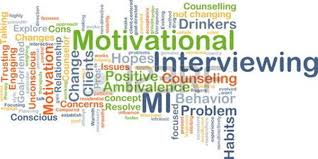 (Treatment Improvement Protocol 1999)
[Speaker Notes: Compatibility with health care delivery. Motivational interviewing does not assume a long-term client-therapist relationship. Even a single session has been found to invoke behavior change, and motivational interviewing can be delivered within the context of larger health care delivery systems.
Emphasizing client motivation. Client motivation is a strong predictor of change, and this approach puts primary emphasis on first building client motivation for change. Thus, even if clients do not stay for a long course of treatment (as is often the case with substance abuse), they have been given something that is likely to help them within the first few sessions.
Enhancing adherence. Motivational interviewing is also a sensible prelude to other health care interventions because it has been shown to increase adherence, which in turn improves treatment outcomes.]
ROLE PLAY
Hi, (insert person’s name), tell me a little about why you are here? (We are trying to learn our client’s goal. Ask more questions if necessary to obtain this information.) 
• Why is (insert goal) most important to you? 
• If you don’t make these changes and stay the way that you are or regress in your health and fitness, how would that affect your life? What consequences would occur? 
• When you do successfully reach your goal, in what way(s) will life be different? 
• What benefits are important to you? 
• On a scale of 1-10, how important is it for you to make these changes right now? 
• Why is it not a 2 or 3? 
• What would make it a (insert higher number)? 
• Do you believe you can make these changes? 
• On a scale of 1-10, how confident are you? 
• What would make your confidence one number higher? 
• Are you ready and willing to change at this time? 
• In what ways do you believe I can help you?
[Speaker Notes: Instructions: Use the following script to practice motivational interviewing with another person. 
The setting: You are meeting a new member at the gym. Once you find out their goal, we will skip getting to know your client and focus on the questions gearing towards motivating your client to change. Your job with motivational interviewing is to ask questions, listen with empathy, and use affirmations, reflections, and summaries to let your client know that you understand them.
Motivational Interviewing to see how it is done. Core Skills: O: Open-Ended Questions, A: Affirmations, R: Reflections, S: Summary]
COGNITIVE BEHAVIORAL THERAPY (CBT)
Based on theory that learning processes play an important role in the development of maladaptive behaviors.
Anticipation of likely problems and enhancement of self-control by helping develop effective coping skills
Skills-building around AOD use and other problems which co-occur
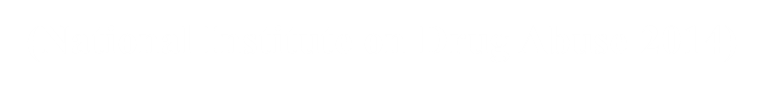 [Speaker Notes: The trainer should explain that CBT is a model that is aimed at developing concrete skills that would impact directly on AOD use.  It is based on both “talk therapy,” in other words, making connections between thoughts and behaviors, while modeling positive alternatives. 
It provides valuable tools to help people gain initial abstinence, or to reduce AOD use, as well as to maintain behavior change.  It examines related factors to the risky behaviors and works to draw the lines between thought patterns and risk]
COGNITIVE BEHAVIORAL THERAPY (CBT)
Utilization of specific techniques by trained personnel in non-structured intervention
Provides critical concepts of addiction and how to not use drugs
Emphasizes the development of new skills
Involves the mastery of skills through practice
(Treatnet Training Volume B, Module 3. 2007)
[Speaker Notes: The trainer should reiterate that CBT really is grounded in skill development.  Sessions are comprised of assessments of the relationships between thoughts and behaviors, then modeling and practicing alternatives to stop the thought patterns from triggering the behavior]
COGNITIVE BEHAVIORAL THERAPY (CBT)
CBT is a counseling-teaching approach 

CBT is structured, goal-oriented, and focused on the immediate problems 

CBT is compatible with a range of other treatments
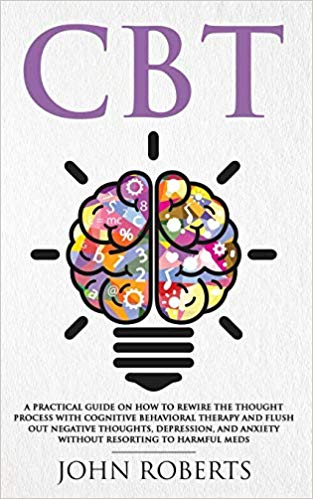 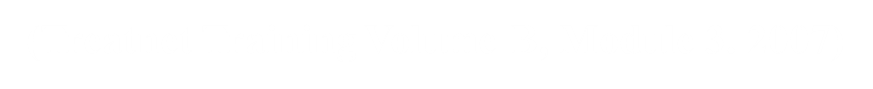 [Speaker Notes: The trainer will note that CBT does not require extensive, lengthy interventions, and therefore is well-suited to the limited resources of many AOD treatment programs.  It is very structured and immediate, so that the behaviors are addressed directly, while the thought patterns are examined.  There is no need to arrive at full understanding prior to change, but rather change takes place parallel to the exploration of the relationships between thoughts and behaviors.  Additionally, CBT is a technique that can be incorporated into other interventions, such as pharmacotherapy.


CBT is a counseling-teaching approach well-suited to the resource capabilities of most clinical programs
CBT is structured, goal-oriented, and focused on the immediate problems faced by substance misusers entering treatment who are struggling to control their use
CBT is compatible with a range of other treatments the client may receive, such as pharmacotherapy]
CBT TECHNIQUES
Exploration of the positive and negative consequences of AOD use
 Self-monitoring to recognize cravings and situations that might increase risk of use
 Development of strategies for coping with cravings and high-risk situations
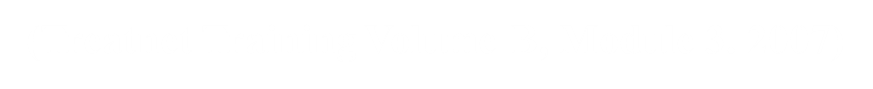 [Speaker Notes: There are some basic techniques that comprise a CBT intervention.  The trainer should present the techniques and explain each one.

Exploration of the positive and negative consequences of AOD use – This technique is aimed at assisting the patient in making connections between the behavior and the consequences.

Self-monitoring to recognize cravings and situations that might increase risk of use – The patient learns to self-monitor and be more conscious of the thought patterns that lead to AOD use.

Development of strategies for coping with cravings and high-risk situations – Concrete skills are learned and practiced confronting the thought patterns and cope with them in more adaptive manners.]
ROLE OF THE CLINICIAN IN CBT
The CBT clinician has to strike a balance between:
 Being a good listener and asking good questions in order to understand the client 

 Teaching new information and skills

 Providing direction and creating expectations
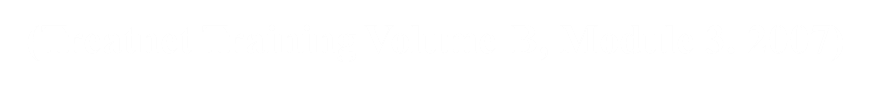 [Speaker Notes: The trainer will discuss the clinician’s role: 

The need of the client to discuss issues in his or her life that are important. 
The need of the clinician to teach new material and review homework.]
ROLE OF THE CLINICIAN IN CBT
The CBT clinician has to strike a balance between:
Reinforcing small steps of progress and providing support and hope in cases of relapse.

CBT is a very active form of CBT is a very active form of counselling.
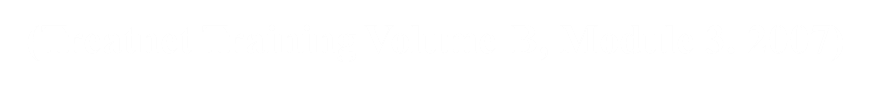 [Speaker Notes: The trainer will discuss the clinician’s role: 

The clinician is one of the most important sources of positive reinforcement for the sources of positive reinforcement for the client during treatment.  It is essential for the clinician to maintain a non - judgmental and non -critical stance]
ROLE OF THE CLINICIAN IN CBT
A good CBT clinician is a teacher, a coach, a “guide” to recovery, a source reinforcement and support, and a source of corrective information. 

Effective CBT requires an empathetic clinician who can truly understand the  difficult challenges of addiction recovery
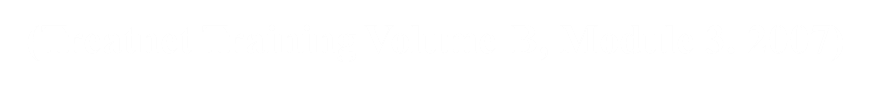 [Speaker Notes: The trainer has to explain about the clinician`s role
To teach the client and coach her or him towards learning new skills for behavioral change and self-control.]
DEVELOPMENT OF NEW STRATEGIES
CBT techniques must be accompanied by instructions and encouragement

 Many clients have poor or non-existent repertoires of drug-free activities.

 Efforts to “shape and reinforce” attempts to try new behaviors
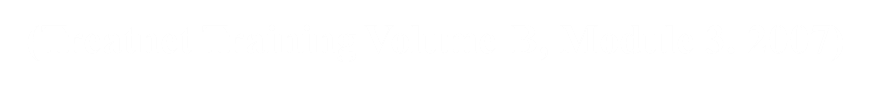 [Speaker Notes: The trainer should summarize CBT, stressing the following points:
CBT techniques to stop drug use must be accompanied by instructions and encouragement to begin some new alternative activities.
 Many clients have poor or non-existent repertoires of drug-free activities.
 Efforts to “shape and reinforce” attempts to try new behaviors or return to previous non-drug- related behavior is part of CBT.]
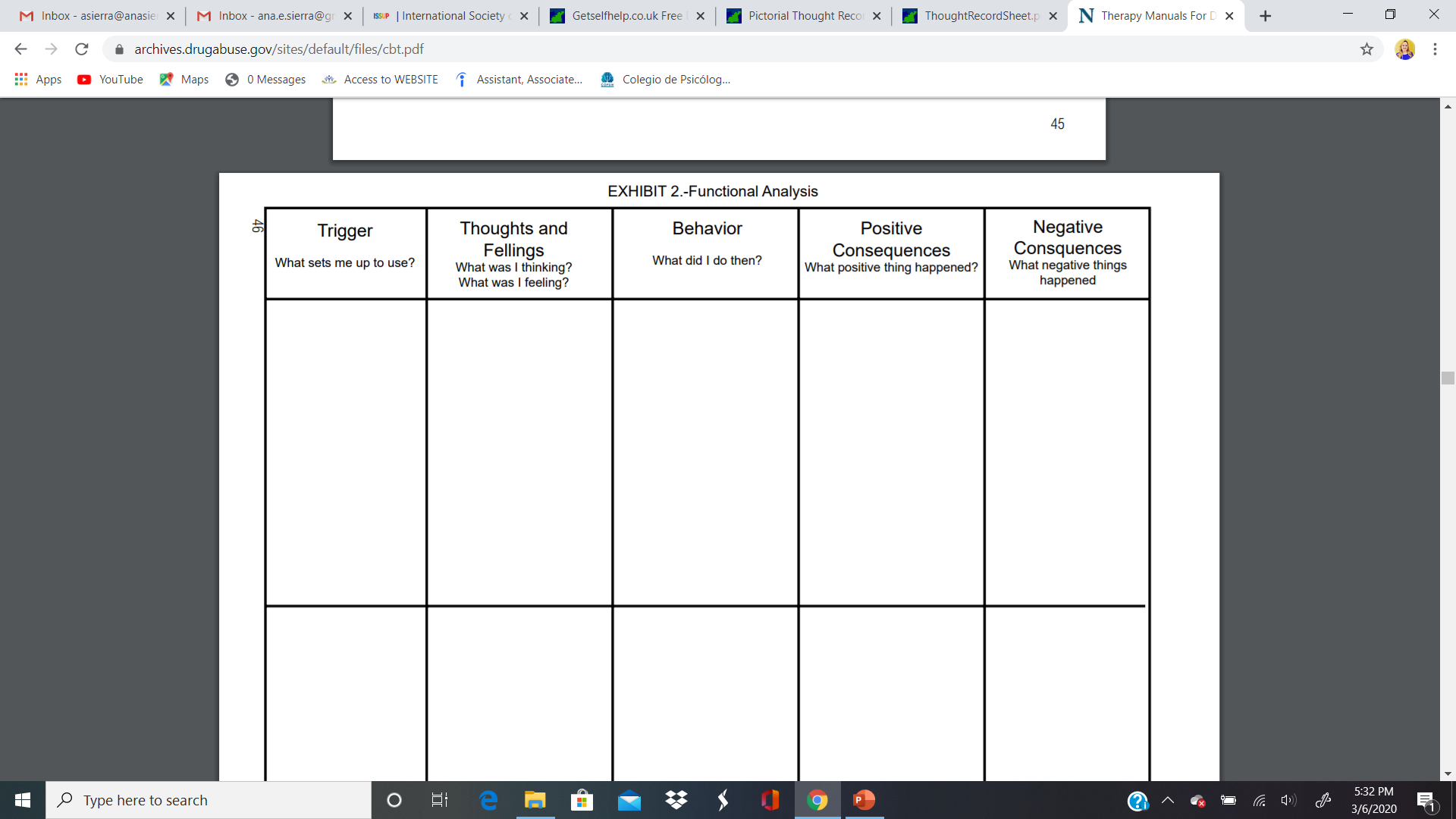 Example
[Speaker Notes: The trainer will discuss an example of how to use CBT. 

Trigger: What sets me to use? The clinician explores with the client specific triggers; places, people, or situations. For example; hanging out with peers who influence them, going out to a party where alcohol will be present. 

Thoughts and feelings: What was I thinking? What was I feeling? Explore with the client their thoughts and feelings related to their trigger. For example; feeling bored, angry, upset, sad, anxious or happy. Also their thoughts; “My friends aren’t going to like me if I don’t go”, “I’m bored”, “I can control it, not a big deal”.

Behavior: Explore with the client a situation where they ended up using alcohol and go through the exercise, and also a situation where the client did not use alcohol and go through this exercise as well. Help the client become aware of internal motivators. 

Positive and negative consequences are explored in situations where the client used substances or not. It is important to find the motivating factors and reinforcing factors.]
Let’s Practice!
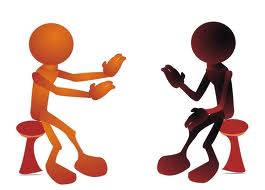 [Speaker Notes: The trainer will direct the group to their appendix documents where they will find the thought sheet. 

The trainer will ask participants to partner again to practice asking the questions in the tool. Remind the audience to incorporate trauma-informed skills when practicing. Ask participants to be creative and think of some of their current clients to impersonate when practicing the exercise. 

After the exercise the trainer will engage the group to discuss how it felt to conduct this role play exercise. Ask the audience if anything came up for them during the time they were interviewing or playing the interviewee. The trainer can also ask the audience if they noticed any trauma-informed skills utilized during this practice.]
TRAUMA FOCUSED COGNITIVE BEHAVIORAL THERAPY
TF-CBT is:
 An evidence-based treatment for children experiencing trauma related difficulties

 Addresses wide range of traumas 

 Developed for youth ages 3-18 years
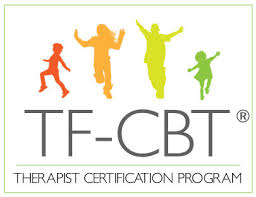 (https://rm.coe.int/1680470eeb)
[Speaker Notes: Trauma-focused cognitive behavioral therapy (TF-CBT) for children and parents is an evidence based treatment approach for traumatized children. Evaluation of TF-CBT includes several randomized controlled trials, effectiveness studies and ongoing studies for children experiencing sexual abuse, domestic violence, traumatic grief, terrorism, disasters and multiple traumas.]
TRAUMA FOCUSED COGNITIVE BEHAVIORAL THERAPY
TF-CBT is:
 Components-based treatment protocol 

 Time limited, structured (12-20 sessions) 

 Parents are an integral part of treatment
(https://rm.coe.int/1680470eeb)
[Speaker Notes: The model of TF-CBT described here is a flexible, components based model that provides children and parents with stress management skills prior to encouraging direct discussion and processing of children's traumatic experiences]
TRAUMA FOCUSED COGNITIVE BEHAVIORAL THERAPY
Components 
 Psychoeducation and Parenting skills
 Relaxation skills 
 Affective Modulation skills 
 Cognitive coping skills 
 Trauma narrative and cognitive processing of the traumatic event(s) 
 In vivo mastery of trauma reminders 
 Conjoint child-parent sessions 
 Enhancing safety and future developmental trajectory
(https://rm.coe.int/1680470eeb)
[Speaker Notes: TF-CBT components are summarised by the acronym PRACTICE: Psychoeducation, Parenting skills, Relaxation skills, Affective modulation skills, Cognitive coping skills, Trauma narrative and cognitive processing of the traumatic event(s), In vivo mastery of trauma reminders, Conjoint child-parent sessions, and Enhancing safety and future developmental trajectory. 
Currently this model of TF-CBT is being adapted and implemented both within the USA and internationally.

The TF-CBT has 10 steps to work
1: Rapport
2: Psycheducation
3: Parenting skills
4: Relaxing
5: Feeling 
6: Thoughts
7: Trauma Narrative
8: Evaluating
9: Sharing
10: Living
Each TF-CBT component includes graded exposure to the childs traumatic experience; the intensity of the exposure incrementally increases as the child and parent systematically move through the hierarchy.

More information appendix]
TRAUMA FOCUSED COGNITIVE BEHAVIORAL THERAPY
The first adaptation simply changed the labels for the various steps, in order to facilitate ease of understanding:
10 steps to work with TF-CBT
Step 1: Gathering
Step 2: Learning
Step 3: Helping
Step 4: Relaxing
Step 5: Feeling
Step 6: Thinking
Step 7: Sharing 1 (trauma narrative)
Step 8: Evaluating
Step 9: Sharing 2
Step 10: Living
(Becca Johnson, Ph.D, 2012)
[Speaker Notes: TF-CBT has demonstrated effectiveness in a variety of environments (e.g., clinical settings, foster care, schools, in-home), with children and families from diverse cultural backgrounds, and for individuals experiencing different trauma types (e.g., physical or sexual abuse, domestic violence, disaster, traumatic grief), including multiple trauma types or exposures (Cohen & Mannarino, 2015). 

TF-CBT combines elements drawn from multiple approaches and theories:  
Cognitive therapy, which aims to change behavior by addressing a person’s thoughts or perceptions, particularly those thinking patterns that create distorted or unhelpful views 
  Behavioral therapy, which focuses on modifying habitual responses (e.g., anger, fear) to nondangerous situations or stimuli 
  Family therapy, which examines patterns of interactions among family members to identify and alleviate problems 
  Attachment theory, which emphasizes the importance of the parent-child relationship
  Developmental neurobiology, which provides insight on the developing brain during childhood]
TRAUMA FOCUSED COGNITIVE BEHAVIORAL THERAPY
TF-CBT Step 1: Gathering
Objective: To develop a positive, safe, therapeutic relationship and to gather needed and helpful information..
Activities: 
Establish rapport
Client motivations
Complete initial symptom & clinical assessments
Practice storytelling/recalling a positive memory
(Becca Johnson, Ph.D, 2012)
[Speaker Notes: The trainer can explain the goals for this step
DEVELOP a therapeutic relationship of safety, rapport and trust (U
Explain what counseling is/isn’t * Clarify expectations * Inform about consent/client rights * Provide a brief overview of TF-CBT * Emphasize the importance of communicating if uncomfortable, confused, angry,…tilize a variety of activities, games and questions.)]
TRAUMA FOCUSED COGNITIVE BEHAVIORAL THERAPY
TF-CBT Step 2: Learning
Objective: To educate victims about abuse and trauma and other important related topics .
Activities: 
Provide Psychoeducation about abuse, trauma
Provide Psychoeducation on self-esteem and relationships
Other Beneficial Topics (based on individual/group needs)
(Becca Johnson, Ph.D, 2012)
[Speaker Notes: To provide accurate information to the client about abuse and trauma (and other pertinent topics) that will normalize and validate feelings and reactions and provide a helpful foundational understanding.]
TRAUMA FOCUSED COGNITIVE BEHAVIORAL THERAPY
TF-CBT Step 3: helping (parenting skills) 
Objective: To help caregivers deal effectively with trauma victims.
Activities: 
 Educate about child development (if applicable)
 Discuss caregiver reactions to the victim’s experience(s)
 Help Caregivers anticipate client’s emotionally difficult times
(Becca Johnson, Ph.D, 2012)
[Speaker Notes: Help the caregivers respond to the victims’ trauma symptoms, reactions and behaviors in ways that are helpful, by providing psychoeducation, affect attunement, behavioral management and positive reinforcement skills.
Provide a referral if caregiver is needing assistance to deal with personal trauma experiences &/or parenting concerns]
TRAUMA FOCUSED COGNITIVE BEHAVIORAL THERAPY
TF-CBT Step 4: relaxing 
Objective: To teach tools to help the individual calm and control unwanted emotion and thoughts.
Activities: 
 Provide information (psychoeducation) about the body’s response to stress 
Identify and discuss both negative and positive coping strategies (substance use, risk-taking,…)
Practice relaxation strategies
(Becca Johnson, Ph.D, 2012)
[Speaker Notes: In this step we desire to teach the person various ways to identify distress, to relax or calm herself and to deal with intrusive thoughts in ways that are personally useful, helpful and selfsustaining. We encourage the use of these skills when feeling overwhelmed by traumatic memories
Help client identify & list personally helpful activities for calming herself and minimizing intrusive thoughts, feelings and memories (from techniques taught & from personal activity preferences) 
Identify helpful ideas for dealing with nightmares, flashbacks and sleep problems.]
TRAUMA FOCUSED COGNITIVE BEHAVIORAL THERAPY
TF-CBT Step 5: feeling 
Objective: To empower the victim to identify and demonstrate a variety of emotions, when they are experienced and at what intensity (affect regulation and attunement skills) and to be aware of personal emotional triggers.
Activities: 
 Present psychoeducation regarding emotional expression including: What, How, When, Why and How much (intensity).
 Discuss the role of body language and facial expressions in the communication of various emotions.
(Becca Johnson, Ph.D, 2012)
[Speaker Notes: Because traumatized individuals experience various and overwhelming feelings, they often have difficulty identifying, understanding, regulating, controlling and expressing emotions. This step helps the victim progress toward affective regulation as they learn to identify and express emotions in healthy ways and also to identify people, places and things that trigger upsetting emotions. 

Practice recognizing and expressing various emotions and when they are generally experienced and to what degree.]
TRAUMA FOCUSED COGNITIVE BEHAVIORAL THERAPY
TF-CBT Step 6: thinking
Objective:. Help victim identify the difference between thoughts and feelings as well as the relationship between them and behavior.
Activities: 
 Explain the difference between “thoughts” and “feelings”
 Teach the Cognitive Triangle: How our Thoughts affect our Feelings, which lead to our Behavior (role play examples)
 Review common inaccurate, unhelpful thoughts
(Becca Johnson, Ph.D, 2012)
[Speaker Notes: Understanding the difference and relationship between thoughts, feelings and behaviors helps the individual in the process of overcoming trauma’s negative effects. Recognizing one’s negative inner dialog and combating the inaccurate &/or unhealthy thinking, provides needed insight and help in overcoming these intrusive thoughts

Identify ways to respond to negative internal messages with accurate, helpful thoughts]
TRAUMA FOCUSED COGNITIVE BEHAVIORAL THERAPY
TF-CBT Step 7:  Sharing 1 
Objective: The person shares her/his trauma/abuse story – helping to lessen the pain and shame and its effect.
Activities: 
 Read a story about someone’s experience of abuse/trauma (to normalize the sharing and provide an example)
Have the client tell her story using format personally chosen and age appropriate
 Praise the client for bravely sharing her personal story of trauma and remind her that it reflects only part of and not the totality of her life’s story.
(Becca Johnson, Ph.D, 2012)
[Speaker Notes: Sharing is possible when there is a safe therapeutic environment to share about one’s abuse/trauma experience(s). As the individual shares his/her personal trauma story it loses its sting and healing progresses more quickly. “The point (of the trauma narrative) is… to help the child describe, and gain mastery over his/her most upsetting, intrusive memories and images of the trauma.”  We help the client integrate her trauma as part of and not the totality of her life’s story..]
TRAUMA FOCUSED COGNITIVE BEHAVIORAL THERAPY
TF-CBT Step 8: Evaluating 
Objective: Use what was taught in Step 6 (identifying and correcting unhelpful, inaccurate thinking) on what was shared in Step 7.
Activities: 
 Review the client’s story prior to the session(s)
 Review the story with the client adding thoughts and feelings to further describe
Assist the client in developing accurate/ helpful thoughts
(Becca Johnson, Ph.D, 2012)
[Speaker Notes: After the person has shared his/her trauma/abuse story(-ies), we review and evaluate what was shared in order to identify any unhelpful beliefs (thinking patterns) that negatively effects how the event(s) are incorporated into one’s identity and world view. The person, not the therapist, is then encouraged to recognize and ‘fix’ the unhelpful thoughts.

Discuss with client about what she has learned through this process Praise the client]
TRAUMA FOCUSED COGNITIVE BEHAVIORAL THERAPY
TF-CBT Step 9: sharing 2 
Objective: The person shares his/her trauma story with someone other than the counselor
Activities: 
 Assess client’s readiness to share his/her story with someone other than the counselor 
Client identifies a supportive person with whom to share her personal abuse/trauma story 
Assess the support person’s readiness to hear the client’s trauma story and prepare (‘coach’) the person in how best to respond
(Becca Johnson, Ph.D, 2012)
[Speaker Notes: As the person re-tells his/her (now, revised and healthier) trauma/abuse story with someone other than the counselor, healing increases and the pain and shame decrease. 

To decrease shame and increase healing through sharing the trauma story with another person.

Praise both parties]
TRAUMA FOCUSED COGNITIVE BEHAVIORAL THERAPY
TF-CBT Step 10: living (In Vivo Mastery; Enhancing Future Safety)
Objective: To live free of fear, with a sense of safety and with future goals.
Activities: 
 Identify avoidance areas, develop & implement a gradual desensitization plan
 Teach personal safety skills
 Set goals for the future
(Becca Johnson, Ph.D, 2012)
[Speaker Notes: *LIVING FREE: We identify any trauma avoidance areas (anxieties and phobias) and develop plans to minimize/eliminate them. *LIVING SAFE: We seek to increase the individual’s personal sense of safety and safety skills. *LIVING WELL: We encourage the practicing of real life scenarios; choosing to help others; and the setting of future goals; and celebrating accomplishments.]
OTHER INTERVENTIONS
Behavioral Therapy
Adolescent Community Reinforcement Approach (A-CRA)
Motivational Enhancement Therapy 
Contingency Management
[Speaker Notes: The trainer will explain the core objectives about each one

The trainer can also read some of the interventions listed and refer to appendix for more information and discuss with the audience.]
BEHAVIORAL THERAPY
Behavior therapy is focused on behavior and feeling. 

 The goal focused on increasing the person’s engagement in positive activities. 

 Behavior therapy seeks to increase chances for positive experience.
(Michael Herkov, Ph D, 2019)
[Speaker Notes: The trainer should begin by explaining what behavioral therapy is, asking participants to relate this type of intervention to what they know about AOD treatment.  

The trainer should explain that behavioral therapy is structure and has a specific objective of increasing the positive behaviors while decreasing negative ones.
Behavior therapy is focused on helping an individual understand how changing their behavior can lead to changes in how they are feeling. 
 The goal of behavior therapy is usually focused on increasing the person’s engagement in positive or socially reinforcing activities. 
 Behavior therapy is a structured approach that carefully measures what the person is doing and then seeks to increase chances for positive experience.]
ADOLESCENT COMMUNITY REINFORCEMENT APPROACH (A-CRA)
A-CRA is an intervention that seeks to help adolescents achieve and maintain abstinence from drugs by replacing influences in their lives.
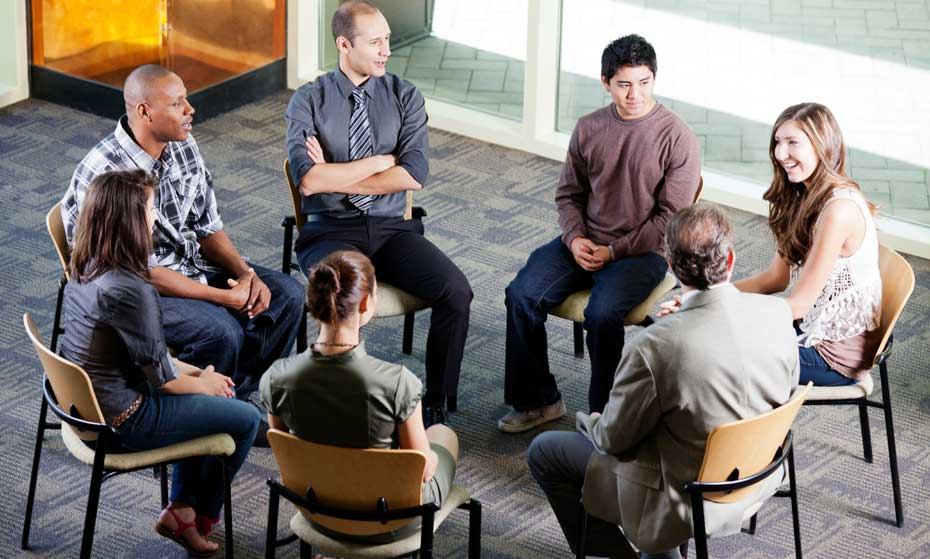 (National Institute on Drug Abuse 2014)
[Speaker Notes: The trainer explains that after assessing the adolescent’s needs and levels of functioning, the therapist chooses from among 17 A-CRA procedures to address problem-solving, coping, and communication skills and to encourage active participation in constructive social and recreational activities.

A-CRA is an intervention that seeks to help adolescents achieve and maintain abstinence from drugs by replacing influences in their lives that had reinforced substance use with healthier family, social, and educational or vocational reinforcers.

More information Interventions appendix]
MOTIVATIONAL ENHANCEMENT THERAPY
Motivational Enhancement Therapy (MET) is an intervention and counseling approach specifically designed to evoke internally motivated change.
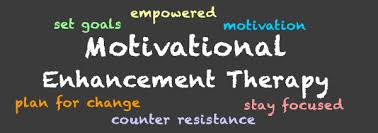 (Jeffrey Juergens, 2019)
[Speaker Notes: The trainer should explain that Motivational Enhancement Therapy, or MET, is a counseling approach that helps adolescents resolve their ambivalence about engaging in treatment and quitting their drug use.

Motivational Enhancement Therapy (MET) works by helping addicted people learn how to change their own thoughts and behaviors.


More information Interventions appendix.]
CONTINGENCY MANAGMENT
Contingency management refers to a type of behavioral therapy in which individuals are ‘reinforced’, or rewarded, for evidence of positive behavioral change.
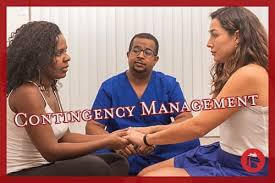 (NANCY M. PETRY, 2011)
[Speaker Notes: The trainer should explain that CM has been offered in a variety of settings, and parents can be trained to apply this method at home. CM is typically combined either with a psychosocial treatment or a medication (where available).

Contingency management is a highly effective treatment for substance use and related disorders.

More information interventions appendix]
THE FAMILY
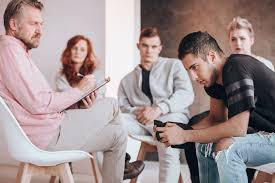 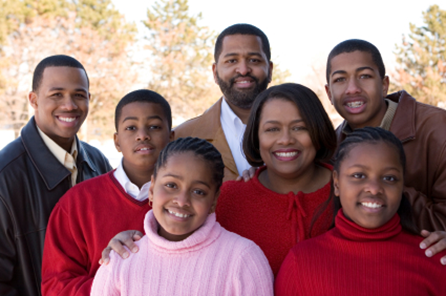 GENERAL IMPACT OF AOD USE ON FAMILY
The effect on the family may differ according to family structure.
The effects on families may continue for generations..
In some cases, a family might present a healthy face to the community while substance abuse issues lie just below the surface.
(Treatment Improvement Protocol, 2004)
[Speaker Notes: The trainer should explain the different family structures

Traditional families
Single parents
Foster relationships
Grandparents raising children
Domestic partnership (same sex parenting)
Stepfamilies/Blended families
Extended families
Elected families
Sibling families

Intergenerational effects of substance abuse can have a negative impact on role modeling, trust, and concepts of normative behavior, which can damage the relationships between generations.

Families trying to keep the problem as a secret.]
GENERAL IMPACT OF AOD USE ON FAMILY
Negativism
 Parental inconsistency
 Parental denial
 Miscarried expression of anger
 Self-medication
 Unrealistic parental expectations
(Treatment Improvement Protocol, 2004)
[Speaker Notes: The trainer will explain that, while different substances have different impacts on the family dynamics, there are general areas in which AOD use affects the family system, and as such, the substance-using adolescent.  Among the broad areas of impact are included:

Negativism. Any communication that occurs among family members is negative, taking the form of complaints, criticism, and other expressions of displeasure. The overall mood of the household is decidedly downbeat, and positive behavior is ignored. In such families, the only way to get attention or enliven the situation is to create a crisis. This negativity may serve to reinforce the substance abuse.
Parental inconsistency. Rule setting is erratic, enforcement is inconsistent, and family structure is inadequate. Children are confused because they cannot figure out the boundaries of right and wrong. As a result, they may behave badly in the hope of getting their parents to set clearly defined boundaries. Without known limits, children cannot predict parental responses and adjust their behavior accordingly. These inconsistencies tend to be present regardless of whether the person abusing substances is a parent or child and they create a sense of confusion—a key factor—in the children.
Parental denial. Despite obvious warning signs, the parental stance is: (1) “What drug/alcohol problem? We don’t see any drug problem!” or (2) after authorities intervene: “You are wrong! My child does not have a drug problem!”
Miscarried expression of anger. Children or parents who resent their emotionally deprived home and are afraid to express their outrage use drug abuse as one way to manage their repressed anger.
Self‐medication. Either a parent or child will use drugs or alcohol to cope with intolerable thoughts or feelings, such as severe anxiety or depression.
Unrealistic parental expectations. If parental expectations are unrealistic, children can excuse themselves from all future expectations by saying, in essence, “You can’t expect anything of me—I’m just a pothead/speed freak/junkie.” Alternatively, they may work obsessively to overachieve, all the while feeling that no matter what they do it is never good enough, or they may joke and clown to deflect the pain or may withdraw to side‐step the pain. If expectations are too low, and children are told throughout youth that they will certainly fail, they tend to conform their behavior to their parents’ predictions, unless meaningful adults intervene with healthy, positive, and supportive messages.]
ROLE OF THE FAMILY
Why is it important to consider and integrate the family into treatment for adolescent AOD use?
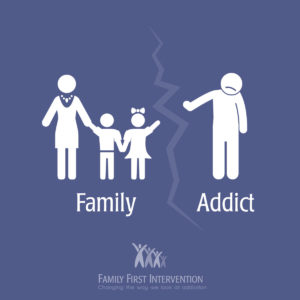 [Speaker Notes: The trainer should pose the following question:  “Why is it important to consider and integrate the family into treatment for AOD use?,”  looking for responses such as the impact of family dynamics on use, the presence of adult AOD use, the potential of abuse (physical, emotional, sexual), the living situation and its role in AOD use, etc.  S/he should allow about 5 – 10 minutes for discussion.]
ROLE OF THE FAMILY
Family members can play an important role in treatment engagement and in treatment outcomes.
The role has to be:
- Create clearer rules and standards for behavior
- Develop predictable rewards and punishments
- Improve their effectiveness in monitoring school performance and peer relationships.
(Daniel Santiesteban PH.D)
[Speaker Notes: The trainer has to explain that family interventions can also focus on the repair of relationship ruptures, on improving the trust and cohesion in families, and on fully mobilizing all of the helpers to give support (emotional and instrumental).
Research has shown that family interventions can bring about improvements in overall family functioning and parenting practices by helping parents]
LEVELS OF FAMILY ENGAGEMENT AND CLINICIAN COMPETENCIES
Level 1: Minimal Emphasis on Family 
Level 2: Information and Advice
Level 3: Feelings and Support
Level 4: Brief Focused Intervention
Level 5: Family Therapy
(Daniel Santiesteban PH.D)
[Speaker Notes: The trainer has to explain about these levels 
Level 1: Minimal Emphasis on Family Interactions with parents are institution centered, not family centered. Families are not regarded as an important area of focus, but parents are dealt with for practical or legal reasons.

Level 2: Information and Advice 
Knowledge Base: Content information about families, parenting, and child development. Personal Development: Openness to engage parents in collaborative ways 
Example Skills: 
1. Communicating information clearly and interestingly. 
2. Eliciting questions. 
3. Engaging a group of parents in the learning process. 
4. Making pertinent and practical recommendations. 
5. Providing information on community resources. 

Level 3: Feelings and Support 
Knowledge Base: Individual and family reactions to stress, and the emotional aspects of group process. 
Personal Development: Awareness of one’s own feelings in relation to parents and group process.
Example Skills: 
Eliciting expressions of feelings and concerns. 
2. Empathetic listening. 
3. Normalizing feelings and reactions. 
4. Creating an open and supportive climate. 
5. Protecting a parent from too much self-disclosure in a group. 
6. Engaging parents in collaborative problem-solving discussion. 
7. Tailoring recommendations to the unique needs, concerns and feelings of the parent and family. 
8. Identifying individual and family dysfunction. 
9. Tailoring a referral to the unique situation of the parent and family. 

Level 4: Brief Focused Intervention 
Knowledge Base: Family systems theory. 
Personal Development: Awareness of one’s own participation in systems, including one’s own family, the parents’ systems, and larger community systems. 
Example Skills: 
Asking a series of questions to elicit a detailed picture of the family dynamics of a parent’s problem. 
2. Developing a hypothesis about the family systems dynamics involved in the problem. 
3. Working with the parent for a short period of time to change a family interaction pattern beyond the one-to-one parent child relationship. 
4. Knowing when to end the intervention effort and either refer the parent or return to level three support. 
5. Orchestrating a referral by educating the family and the therapist about what to expect from each other. 
6. Working with therapists and community systems to help the parent and family. 

Level 5: Family Therapy 
Knowledge Base: Family systems and patterns whereby distressed families interact with professionals and other community systems. 
Personal Development: Ability to handle intense emotions in families and self and to maintain one’s balance in the face of strong pressure from family members or other professionals.
Example Skills: 
Interviewing families or family members who are quite difficult to engage.
 2. Efficiently generating and testing hypotheses about the family’s difficulties and interaction patterns. 
3. Escalating conflict in the family in order to break a family impasse. 
4. Working intensively with families during crises. 
5. Constructively dealing with a family’s strong resistance to change. 
6. Negotiating collaborative relationships with other professionals and other systems who are working with the family, even when these groups are at odds with one another]
SUCCESSFUL ENGAGEMENT OF FAMILY MEMBERS
1.  Have a flexible understanding of “resistance” as a natural response to requests for change.
2. Be willing to challenge your habitual ways of engaging family members into the process of treatment. 
3. Have a clear perspective of the possible benefits of family involvement and help families understand these benefits.
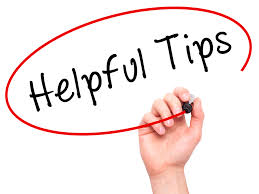 (Daniel Santiesteban PH.D)
[Speaker Notes: Thoughtfully developed and carefully executed strategies can make a big difference in the rates of engagement of family members into the ongoing treatment of a substance abusing member, and in motivating a reluctant substance abusing individual into treatment]
TIPS FOR SUCCESSFUL ENGAGEMENT OF FAMILY MEMBERS
4. Have a clear vision of the type and level of family involvement that is optimal given the resources and family situation. 
5. Develop a set of strategies for tailoring the engagement interventions to the specific conditions of the family.
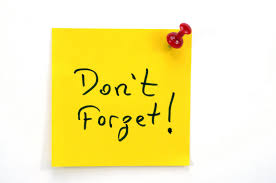 (Daniel Santiesteban PH.D)
[Speaker Notes: The trainer can ask a brainstorm to seek another ideas for engage the family]
GENOGRAM IN FAMILY THERAPY
A genogram is a popular tool among therapists delving in family therapy. The graphic tool provides detailed information on the interpersonal relationship within a family. It takes into account the past and present aspects that impact the current situation
(www.genopro.com)
[Speaker Notes: The trainer explain a genogram is a therapeutic instrument, a genogram can be utilized to better assess the circumstances and the reaction of the people involved in a problem.]
HOW TO CREATE A GENOGRAM
Genograms use a combination of special rules and symbols to depict a lot of information about families as succinctly as possible. Some of these rules and practices have been standardized, and should be followed so future readers can understand your documentation.
Other rules and symbols used in genograms differ depending on who you ask, or what reference you use.
(www.therapistaid.com)
[Speaker Notes: it isn't a big deal what symbols you use, as long as you are consistent. This will allow you to look at a genogram from any client—even those you don't know as well—and still glean useful information about their family.]
HOW TO CREATE A GENOGRAM
Gender
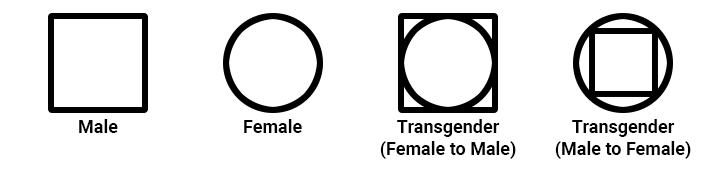 (www.therapistaid.com)
[Speaker Notes: Men are depicted by a square and women are depicted by a circle.]
HOW TO CREATE A GENOGRAM
Family Relationships
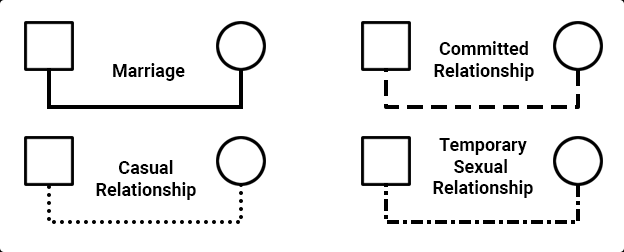 (www.therapistaid.com)
[Speaker Notes: Family relationships are depicted by two gender symbols connected by a line beneath them. Men should always appear on the left, and women on the right]
HOW TO CREATE A GENOGRAM
Family Relationships
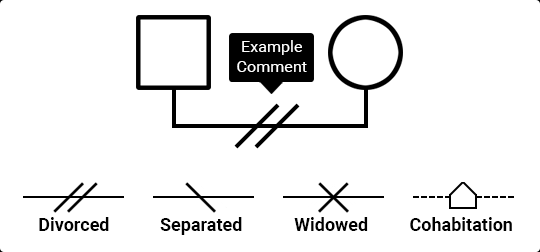 (www.therapistaid.com)
[Speaker Notes: Descriptive symbols, which are placed on top of the family relationship line, give more detail about the relationship's status. Each of these symbols can be placed over any type of line (for example, the "separated" symbol could be placed over the "committed relationship" line or the "marriage" line).]
HOW TO CREATE A GENOGRAM
Emotional Relationships
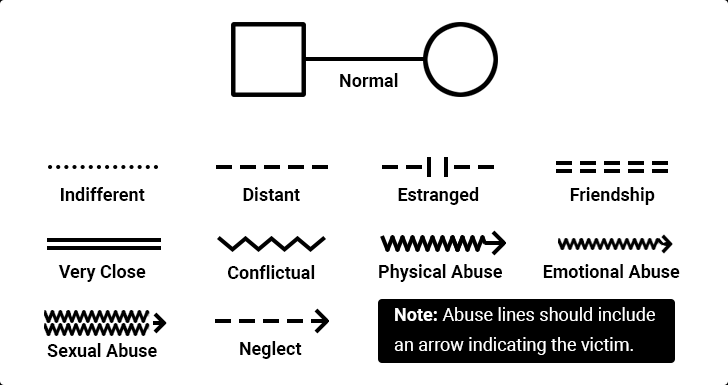 (www.therapistaid.com)
[Speaker Notes: Emotional relationships are depicted with a line directly connecting two gender symbols (different from family relationship connections, where the line is beneath them). These lines can be used to connect any two people on the genogram.]
HOW TO CREATE A GENOGRAM
Children
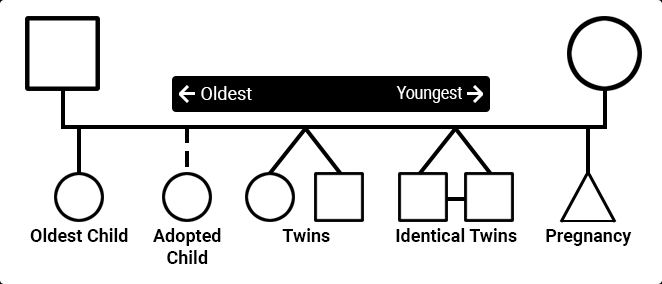 (www.therapistaid.com)
[Speaker Notes: Children are placed beneath their parents, with a line stemming from the parents' family relationship line. Children should be listed from left to right, oldest to youngest.]
HOW TO CREATE A GENOGRAM
Lifespan
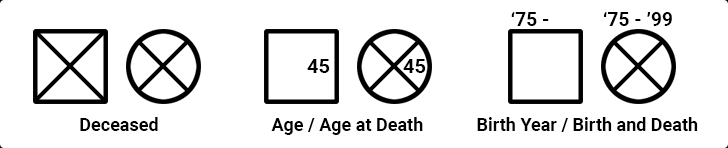 (www.therapistaid.com)
[Speaker Notes: Deaths are indicated with an "X" inside the person's symbol. In some cases it may be important to add extra information such as a person's age, or dates related to birth and death.]
(www.genopro.com)
[Speaker Notes: The trainer explain s/he can use genograms to depict just about anything that you think might be relevant to treatment.
Genograms fit in naturally during the assessment portion of treatment. Not only can genograms provide great information about your client, they can also inform you about family history of mental illness or addictions, which can give insight into possible diagnoses.

Feel free to create additional markers to fit your needs. For example, you might use an asterisk to indicate "difficulty with anger", or a squiggly line above a gender symbol to indicate "alcohol addiction".
Tip: Include a key whenever you use custom markers. Future you probably won't remember what the jumble of asterisks, squiggles, and diamonds mean.

During family therapy, a genogram can also be used as a way to measure progress. Completing genograms at various points throughout treatment may help you and your clients see when and where there have been improvements to relationships.]
POINTS OUT STRENGTHS
A genogram helps clients gain a wider perspective in tackling their family problems. 
 A genogram isn’t all about pointing the weaknesses in the family relationship. 
 Can also be used to identify strengths that will act as the client’s support toward recovery from trauma or similar stressful circumstances.
(www.genopro.com)
[Speaker Notes: Regularly reviewing the genogram can aid patients in remembering past experiences that led them to current situations. This is especially helpful in resolving issues occurring in a recurring pattern. Doing this also empowers patients by reiterating that they’re the experts who understand their family’s dynamics; that they have the capacity to change things on their own.
Instead of viewing a member as someone problematic that needs to be cut off, clients will be able to see them as individuals facing their battles – that they need the same support everyone is getting even if they don’t seem to ask for it.]
Exercise: FAMILY GENOGRAM
1.Draw your genogram for at least 3 generations. Label anything that seems important to you. See if you can locate pictures of family members to go with the circles and squares on your page.
2. Try to identify any addictions, family tension, conflicts, or incidents of children parenting their parents. What patterns emerge? What do you now know about yourself that you failed to see before? What stories are important enough to be handed down? Who/what is the family proud of? What secrets does the family hide from others? 
3. Discuss your genogram with 2 other people in your class that you choose.
[Speaker Notes: The trainer give 20 min for the exercise, at the end if someone wants to present to the class remember, with this exercise in particular, the importance of confidentiality. Nothing revealed should ever leave the classroom. Be worthy of the trust placed in you as others take the risk of discussing private and sensitive material with you.]
FAMILY INTERVENTIONS
MULTISYSTEMIC THERAPY
Multisystemic Therapy (MST) is an intensive family and community-based intervention for children and young people aged 11-17, where young people are at risk of out of home placement in either care or custody and families have not engaged with other services
(www.mstuk.org)
[Speaker Notes: MST is based on many years of research into what works for families and therapists use approaches, such as behavioural therapy, cognitive behavioural therapy and structured family therapy to work with young people and their families. This evidence base has shown that the MST approach achieves excellent, long-term results for young people and families.]
MULTISYSTEMIC THERAPY
(www.mstuk.org)
[Speaker Notes: MST teams focus on the whole world of the young person - their homes and families, schools and teachers, neighborhoods and friends. MST staff go to where families live and work with them intensively for three to five months, including being on call to families 24 hours a day, seven days a week.]
MULTISYSTEMIC THERAPY
Work intensively with parents or careers to empower them with the tools and resources to manage the young person’s behavior's

 Increase young people’s engagement with and success in education and training

 Promote positive activities for parent and young person
(www.mstuk.org)
[Speaker Notes: The trainer has to explain that MST therapists aim to
Work intensively with parents or careers to empower them with the tools and resources to manage the young person’s behavior's
 Increase young people’s engagement with and success in education and training
 Promote positive activities for parent and young person]
MULTISYSTEMIC THERAPY
Reduce young people’s offending and/or anti-social behavior

 Improve family relationships

 Tackle underlying problems in the young person or parent, including substance misuse.
(www.mstuk.org)
[Speaker Notes: The trainer has to explain that MST therapists aim to
Reduce young people’s offending and/or anti-social behavior
 Improve family relationships
 Tackle underlying problems in the young person or parent, including substance misuse.]
MULTISYSTEMIC THERAPY
Principle 1: Finding the fit
Principle 2: Focusing on positives and strengths
Principle 3: Increasing responsibility
Principle 4: Present-focused, action-oriented and well-defined
(www.mstuk.org)
[Speaker Notes: Principle 1: Finding the fit
An assessment is made to understand the "fit" between identified problems and how they play out and make sense in the entire context of the young person's environment. Assessing the “fit” of the young person's successes also helps guide the treatment process.  Principle 2: Focusing on positives and strengths
MST Therapists and team members emphasize the positives they find and use strengths in the young person's world as levers for positive change. Focusing on family strengths has numerous advantages, such as building on strategies the family already knows how to use, building feelings of hope, identifying protective factors, decreasing frustration by emphasizing problem solving and enhancing parents or careers' confidence.

Principle 3: Increasing responsibility
Interventions are designed to promote responsible behavior and decrease irresponsible actions by family members.

Principle 4: Present-focused, action-oriented and well-defined
Interventions deal with what’s happening now in the young person's life. Therapists look for action that can be taken immediately, targeting specific and well-defined problems. Such interventions enable participants to track the progress of the treatment and provide clear criteria to measure success. Family members are expected to work actively toward goals by focusing on present-oriented solutions, versus gaining insight or focusing on the past. When the clear goals are met, the treatment can end.]
MULTISYSTEMIC THERAPY
Principle 5: Targeting sequences
Principle 6: Developmentally appropriate
Principle 7: Continuous effort
Principle 8: Evaluation and accountability
Principle 9: Generalization
(www.mstuk.org)
[Speaker Notes: Principle 5: Targeting sequences
Interventions target sequences of behavior within and between the various interacting elements of the adolescent’s life—family, teachers, friends, home, school and community—that sustain the identified problems.

Principle 6: Developmentally appropriate
Interventions are set up to be appropriate to the young person's age and fit his or her developmental needs. A developmental emphasis stresses building the young person's ability to get along well with peers and acquire academic and vocational skills that will promote a successful transition to adulthood.

Principle 7: Continuous effort
Interventions require daily or weekly effort by family members so that the young person and family have frequent opportunities to demonstrate their commitment. Advantages of intensive and multifaceted efforts to change include more rapid problem resolution, earlier identification of when interventions need fine-tuning, continuous evaluation of outcomes, more frequent corrective interventions, more opportunities for family members to experience success and giving the family power to orchestrate their own changes.

Principle 8: Evaluation and accountability
Intervention effectiveness is evaluated continuously from multiple perspectives with MST team members being held accountable for overcoming barriers to successful outcomes. MST does not label families as “resistant, not ready for change or unmotivated.” This approach avoids blaming the family and places the responsibility for positive treatment outcomes on the MST team.

Principle 9: Generalization
Interventions are designed to invest the parents or careers with the ability to address the family’s needs after the intervention is over. The parent or career is viewed as the key to long-term success. Family members drive the change process in collaboration with the MST therapist.]
CASE STUDY
Michael was referred to MST by the Youth Offending Team (YOT) when he was 15 years old. At this time he subject to a Referral Order for stabbing a young woman and there were concerns about his antisocial behavior in the community (loitering and unruly behavior) which was placing his family’s housing tenancy at risk. There were also concerns regarding aggression at home and at school. Michael’s parents reported that he was having regular physical fights with his 17 year old brother (who was also known to the YOT). There had also been a number of aggressive incidents at school ranging from throwing furniture to assaulting students and members of staff between November 2012 and April 2013, which had resulted in three school exclusions. At the start of the work with MST, Michael was not in any form of education.
[Speaker Notes: The trainer explain that people hast to crate a treatment plan considering the principles and goals of MST. They can work in groups.
The treatment goals has to be to reduce Michael’s aggression at home and in the community, achieve school success by ensuring he was in full time education, and preventing further offending in the community along with supporting the successful completion of his YOT order]
OTHER INTERVENTIONS
Structural/strategic Family Therapy
 Cognitive Behavioral Family Therapy
 Solution-focused Therapy
 Multidimensional Family Therapy
 Brief Strategic Family Therapy 
 Family Behavior Therapy
 Functional Family Therapy
[Speaker Notes: The trainer will explain the core objectives about each one

The trainer can also read some of the interventions listed and refer to appendix for more information]
STRUCTURAL/STRATEGIC FAMILY THERAPY
Can be used to realign the family’s structural relationships. This type of treatment is often used to reduce or eliminate substance abuse problems. 
The family systems model can be used to 
(1) identify the function that substance abuse serves in maintaining family stability and 
(2) guide appropriate changes in family structure.
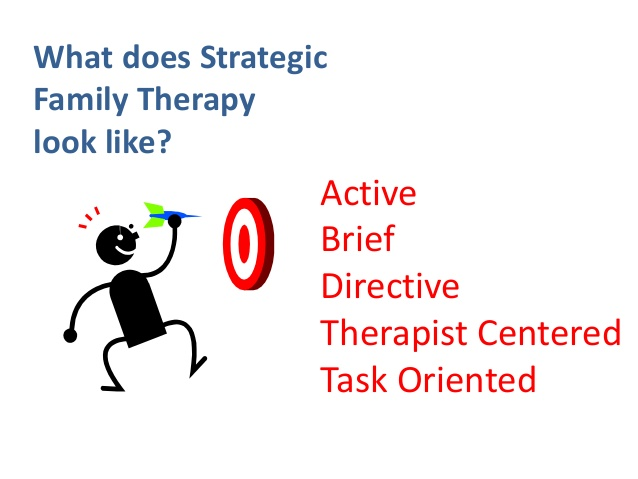 (Treatment Improvement Protocol, 2004)
[Speaker Notes: The trainer has to explain that Strategic Family Therapy is a therapy where the therapist initiates what happens during therapy, designs a specific approach for each person`s presenting problem, and where the therapist takes responsibility for directly influencing people.

More information in appendix]
COGNITIVE BEHAVIORAL FAMILY  THERAPY
Defined as a family systems approach based on the premise that the thoughts and behaviors that influence one family member have the potential to simultaneously influence other family members as a whole.
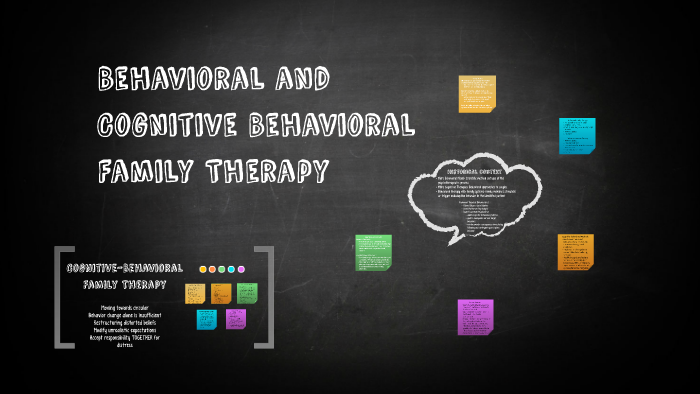 (Ryan T. Day, Michael A. Keim & Shanel B. Robinson)
[Speaker Notes: Cognitive-behavioral family therapy (CBFT) was developed by a diverse group of therapists who integrated cognitive approaches and interventions to use with couples and families.
CBFT techniques are used to assist family members and groups of people with resolving marital distress, family conflict, and other areas that have led to family dysfunction and problems within the family system

More information in appendix]
SOLUTION-FOCUSED THERAPY
Concentrates on finding solutions in the present time and exploring one’s hope for the future to find quicker resolution of one’s problems. This method takes the approach that you know what you need to do to improve your own life and, with the appropriate coaching and questioning, are capable of finding the best solutions.
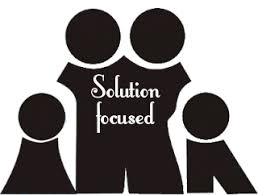 (www.psychologytoday.com)
[Speaker Notes: SFBT can stand alone as a therapeutic intervention, or it can be used along with other therapy styles and treatments. It is used to treat people of all ages and a variety of issues, including child behavioral problems, family dysfunction, domestic or child abuse, addiction, and relationship problems. Though not a cure for psychiatric disorders such as depression or schizophrenia, SFBT may help improve quality of life for those who suffer from these conditions.

More information in appendix]
MULTIDIMENSIONAL FAMILY THERAPY
Multidimensional Family Therapy (MDFT) is an integrated, comprehensive, family-centered treatment for youth problems and disorders. 
MDFT improves the adolescent’s coping, problem-solving, and decision-making skills, and enhances family functioning, a critical ingredient in positive youth development.
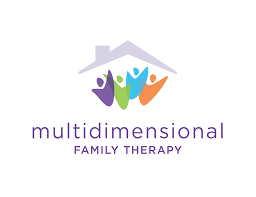 (www.mdft.org)
[Speaker Notes: MDFT addresses a range of youth problem behaviors – substance abuse, delinquency, antisocial and aggressive behaviors, school and family problems, and emotional difficulties. It can be implemented in substance abuse and mental health treatment, child welfare, and juvenile justice systems, including detention centers and juvenile drug courts. In addition to its strong research outcomes, MDFT has high satisfaction ratings from teens and young adults, parents, therapists, and community collaborators.

More information in appendix]
BRIEF STRATEGIC FAMILY THERAPY
BSFT is based on the fundamental assumption that the family is the “bedrock” of child development; the family is viewed as the primary context in which children learn to think, feel, and behave. Family relations are thus believed to play a pivotal role in the evolution of behavior problems and, consequently, they are a primary target for intervention
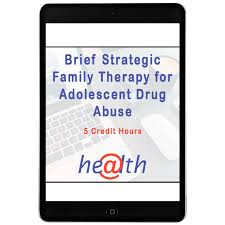 (Michael S. Robbins and José Szapocznik,2000)
[Speaker Notes: This approach, called brief strategic family therapy (BSFT), has become the most common intervention used by the Spanish Family Guidance Center for families that include youth with behavior problems.

More information in appendix]
FAMILY BEHAVIOR THERAPY
Family Behavior Therapy (FBT) is a cost-effective intervention and evidence-based treatment which utilizes innovative, easily learned, behavioral therapies to treat substance abuse and various problem behaviors for adults and youth within the family context.
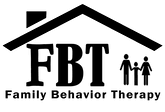 (www.familybehaviortherapy.faculty.unlv.edu)
[Speaker Notes: FBT focuses on optimizing thoughts and behaviors through performance programming that typically consist of 12 to 16 outpatient sessions of approximately 60 to 90 minutes that are scheduled to occur across 4 to 6 month period. FBT has been found to assist goal accomplishment in a wide array of areas, including mental health, family relationships, sobriety and effective management of substances, employment, sport performance, self-protection, home safety and beautification.
To enhance participation in FBT this approach incorporates “enlistment and retention strategy” that has proven to be effective. 

More information in appendix]
FUNCTIONAL FAMILY THERAPY
FFT is a strength-based model built on a foundation of acceptance and respect. At its core is a focus on assessment and intervention to address risk and protective factors within and outside of the family that impact the adolescent and his or her adaptive development.
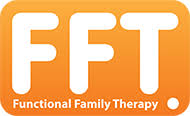 (Alexander, J.A., Waldron, H.B., & Robbins, M.S., & Neeb, A., 2013)
[Speaker Notes: FFT is a short-term, high quality intervention program with an average of 12 to 14 sessions over three to five months. FFT works primarily with 11- to 18-year-old youth who have been referred for behavioral or emotional problems by the juvenile justice, mental health, school or child welfare systems. Services are conducted in both clinic and home settings, and can also be provided schools, child welfare facilities, probation and parole offices/aftercare systems and mental health facilities.

More information in appendix]
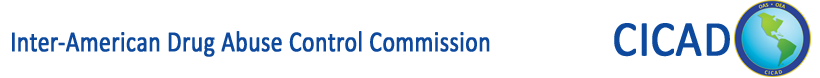 THANK YOU!
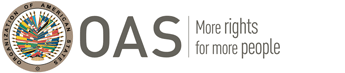